ARTCademy
“Arts and Crafts Academy”
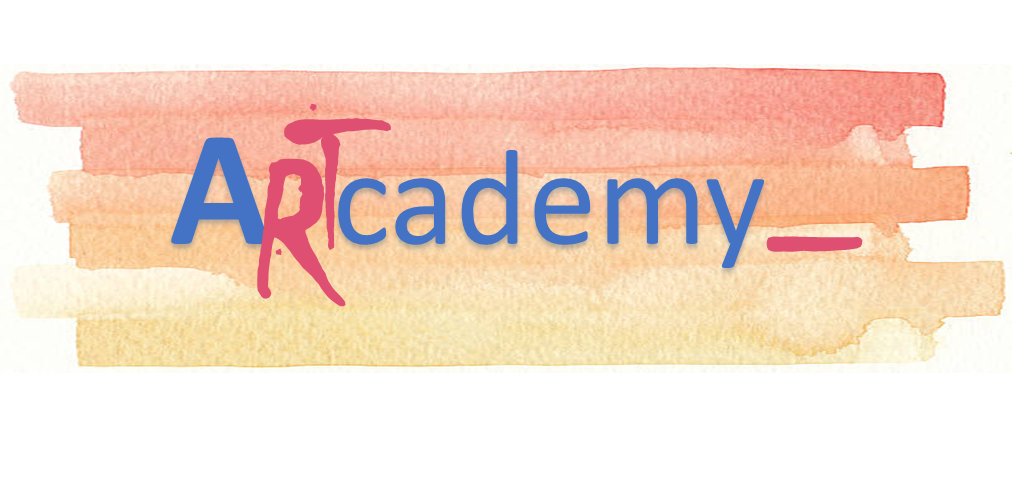 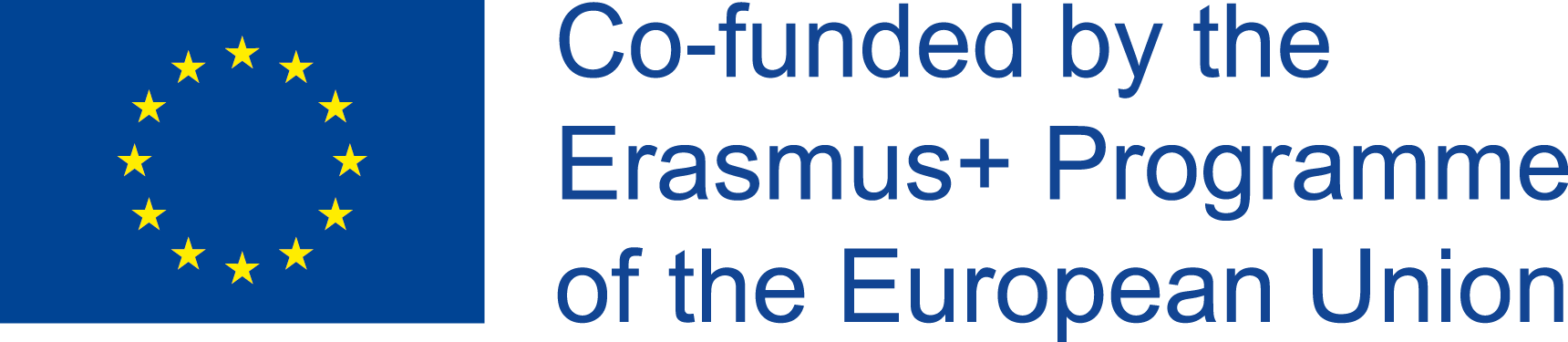 Ενότητα 3. Λήψη αποφάσεων
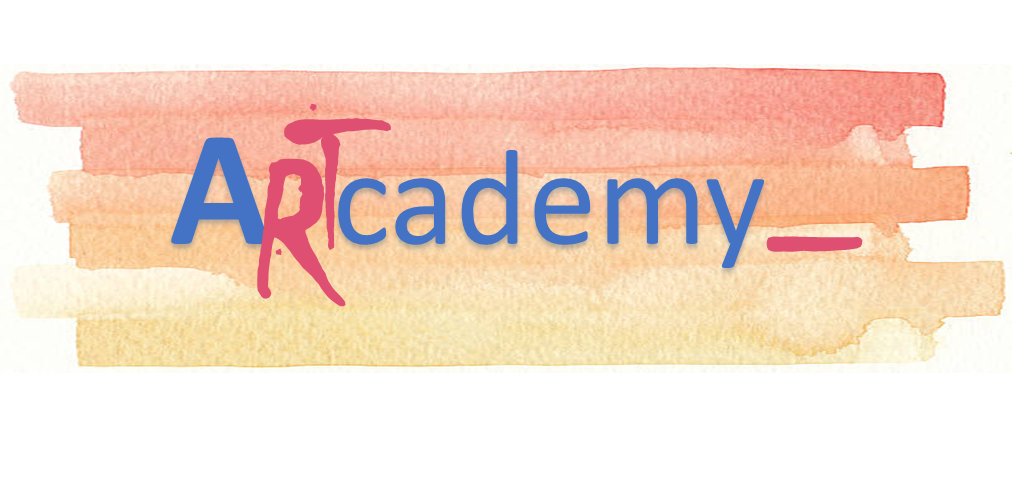 This Project has been funded with support from the European Commission. This publication reflects the views only of the author, and the Commission cannot be held responsible for any use which may be made of the information contained therein.
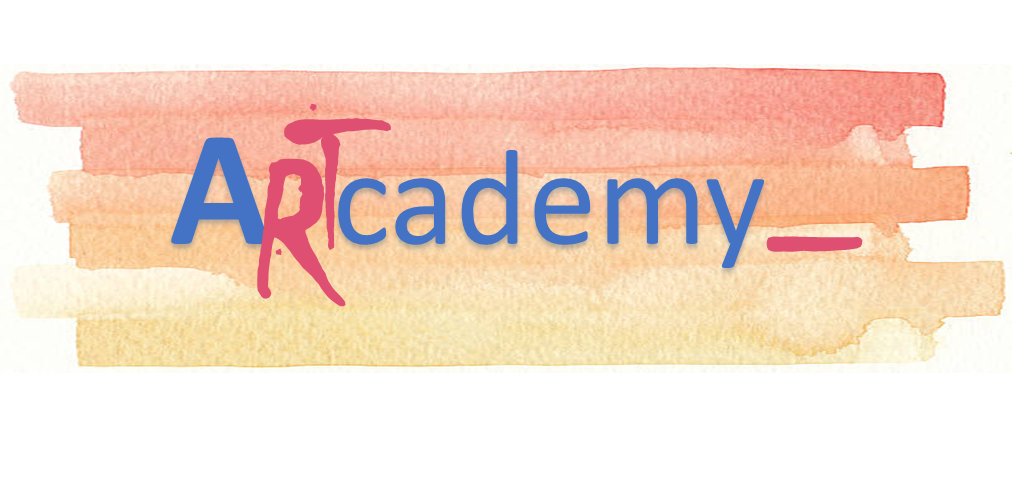 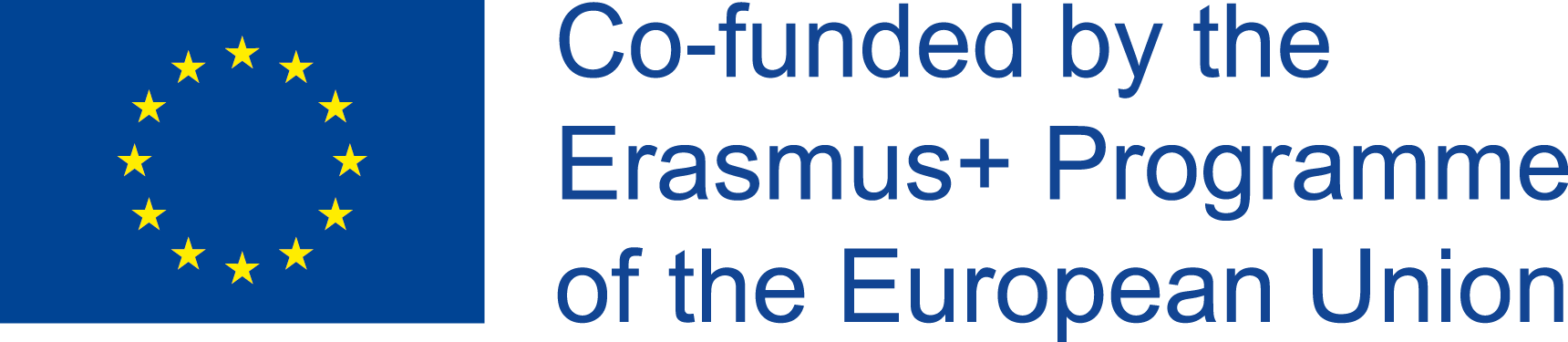 ΜΟΝΆΔΑ 1. ΒΑΣΙΚΆ ΣΤΟΙΧΕΊΑ ΛΉΨΗς ΑΠΟΦΆΣΕΩΝ
Λήψη αποφάσεων-εισαγωγή
Τα άτομα σε όλα τα επίπεδα και σε όλους τους τομείς των οργανισμών λαμβάνουν αποφάσεις. Αυτό, κάνουν επιλογές από δύο ή περισσότερες εναλλακτικές λύσεις. Οι αποφάσεις λαμβάνονται προς το βέλτιστο συμφέρον της οργάνωσης.  
Κάθε οργανισμός πρέπει να λαμβάνει αποφάσεις σε ένα ή τον άλλο σημείο ως μέρος της διαχειριστική διαδικασία. Ως πραγματικότητα, ικανή να λάβει κρίσιμες αποφάσεις είναι ένα από τα πολλά χαρακτηριστικά που κάθε διαχειριστής θα πρέπει να έχει.
Αλλά το να αποφασίζεις δεν είναι κάτι που μόνο οι μάνατζερ κάνουν. Όλα τα οργανωτικά μέλη λαμβάνουν αποφάσεις που επηρεάζουν τις εργασίες τους και τις οργανώσεις για τις οποίες εργάζονται.
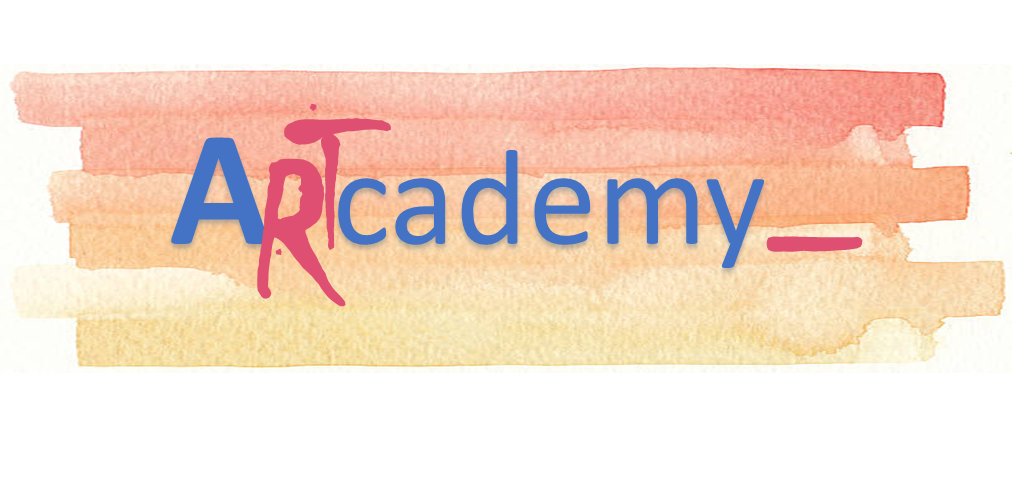 This Project has been funded with support from the European Commission. This publication reflects the views only of the author, and the Commission cannot be held responsible for any use which may be made of the information contained therein.
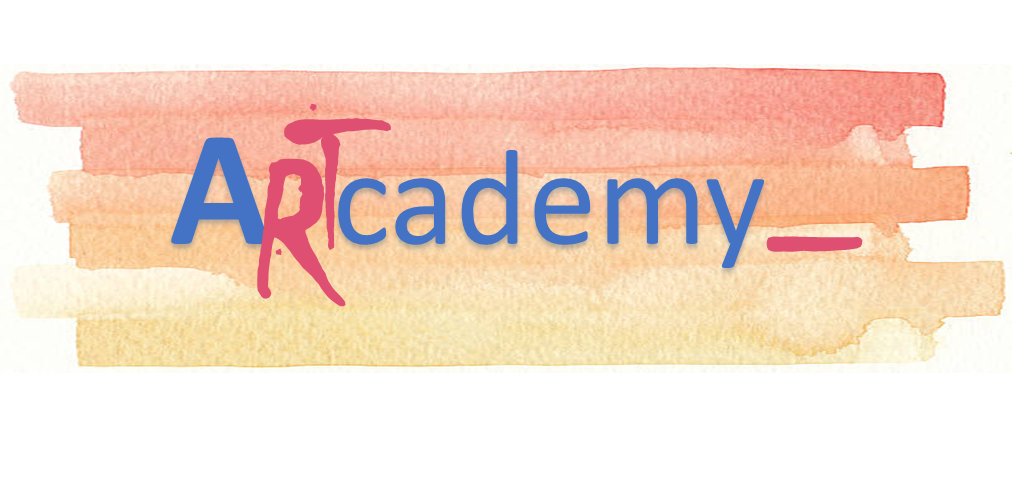 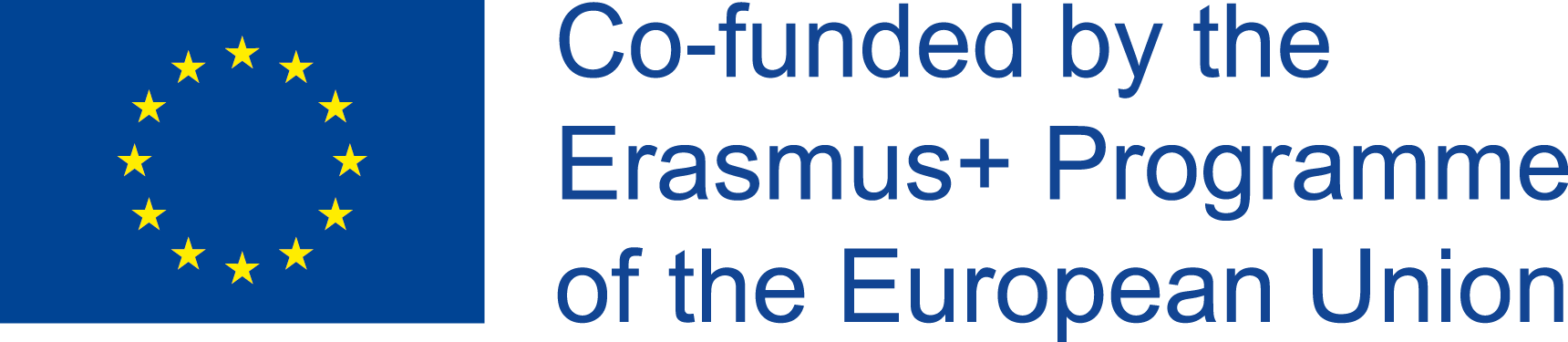 UNIT 1. DECISION MAKING BASICS
Τι είναι η λήψη αποφάσεων?
Λήψη αποφάσεων-περιλαμβάνει την επιλογή μιας πορείας δράσης μεταξύ δύο ή περισσοτέρων πιθανών εναλλακτικών λύσεων, προκειμένου να καταλήξουμε σε μια λύση για ένα δεδομένο πρόβλημα (Trewartha & Newport 1982).
Όπως ισχυρίζεται ο Chris Ogueri, η λήψη μιας απόφασης συνεπάγεται ότι υπάρχουν εναλλακτικές επιλογές που πρέπει να εξεταστούν, και σε μια τέτοια περίπτωση θέλουμε όχι μόνο να προσδιορίσουμε όσες από αυτές τις εναλλακτικές λύσεις γίνεται, αλλά να επιλέξουμε αυτή που: 
έχει την υψηλότερη πιθανότητα επιτυχίας ή αποτελεσματικότητας και 
Best ταιριάζει με τους στόχους μας, τις επιθυμίες, τον τρόπο ζωής, τις αξίες, και ούτω καθεξής.
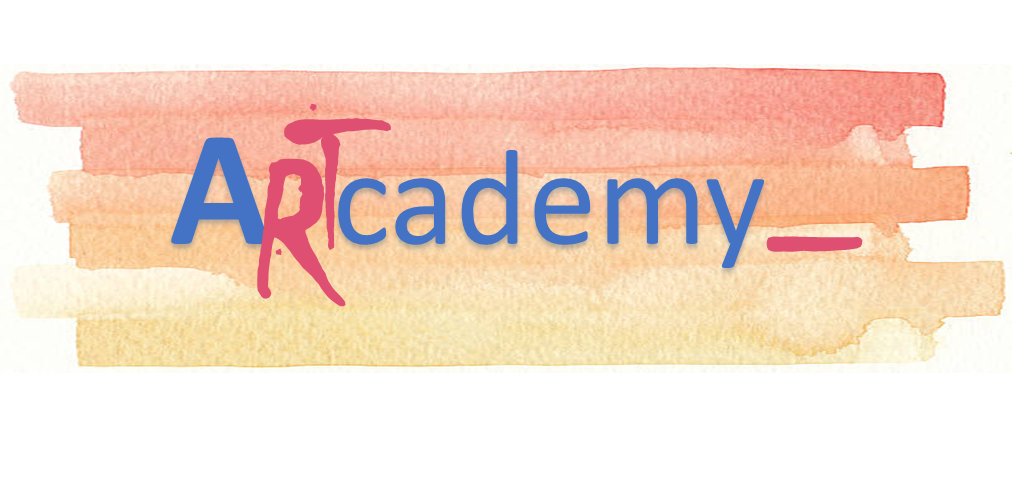 This Project has been funded with support from the European Commission. This publication reflects the views only of the author, and the Commission cannot be held responsible for any use which may be made of the information contained therein.
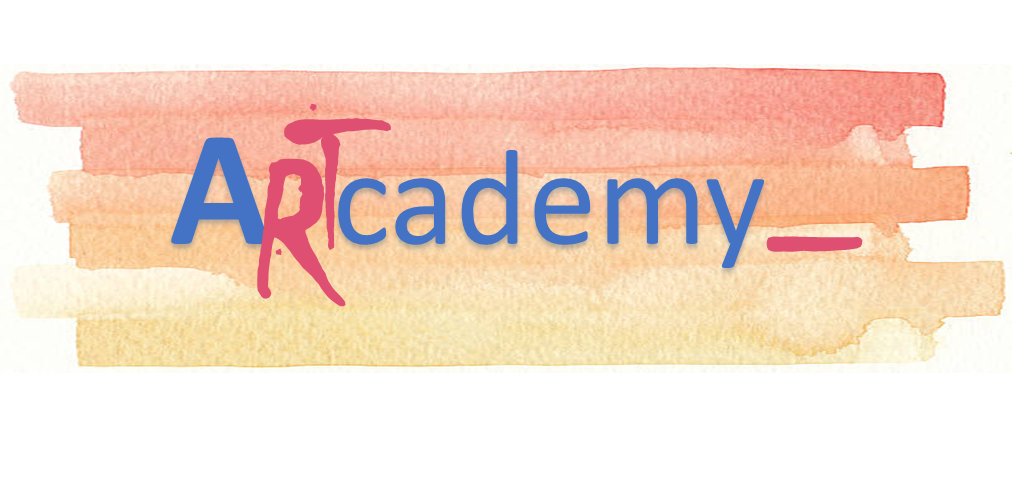 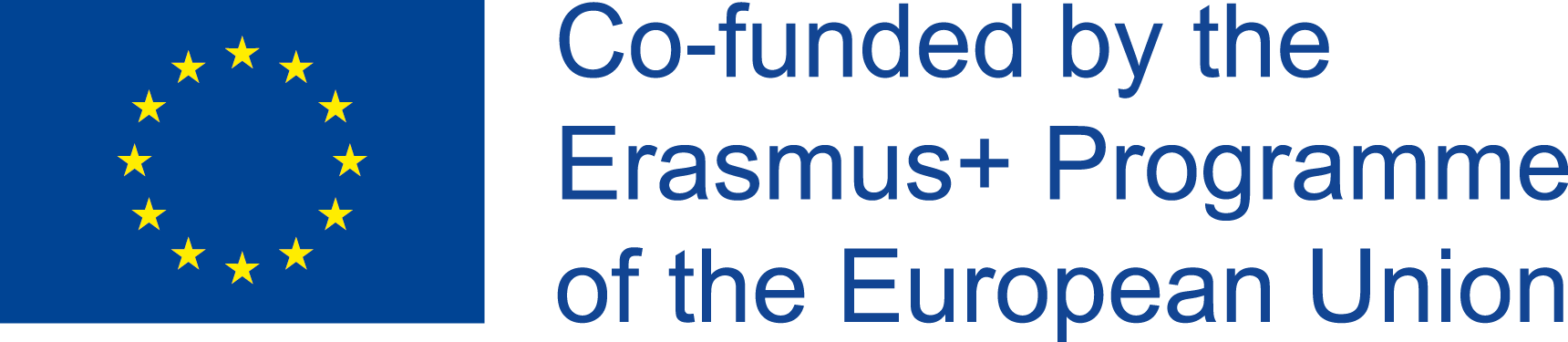 Unit 2. DECISION MAKING STYLES
Λήψη αποφάσεων στυλ από την προοπτική επεξεργασίας πληροφοριών
Τα στυλ λήψης αποφάσεων διαφέρουν κατά μήκος δύο κύριων διαστάσεων. Το πρώτο είναι ο τρόπος σκέψης ενός ατόμου. Μερικοί από εμάς είναι πιο ορθολογική και λογική με τον τρόπο που επεξεργαζόμαστε τις πληροφορίες. Η άλλη διάσταση περιγράφει την ανοχή ενός ατόμου στην ασάφεια. Και πάλι, ορισμένοι από εμάς έχουν χαμηλή ανοχή για την ασάφεια.  Ορισμένοι από εμάς έχουν χαμηλή ανοχή για την ασάφεια, ορισμένοι από εμάς μπορεί να ανεχθεί υψηλά επίπεδα ασάφειας. Όταν διαμορφώνουμε αυτές τις δύο διαστάσεις, είναι εμφανή τέσσερα στυλ λήψης αποφάσεων: 
Οδηγίας
 Αναλυτική 
Εννοιολογική 
Συμπεριφοράς.
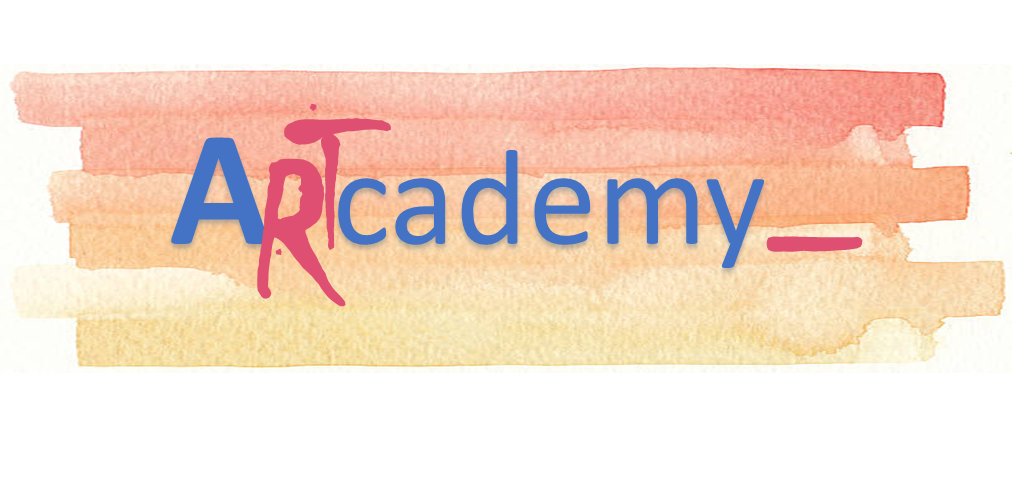 This Project has been funded with support from the European Commission. This publication reflects the views only of the author, and the Commission cannot be held responsible for any use which may be made of the information contained therein.
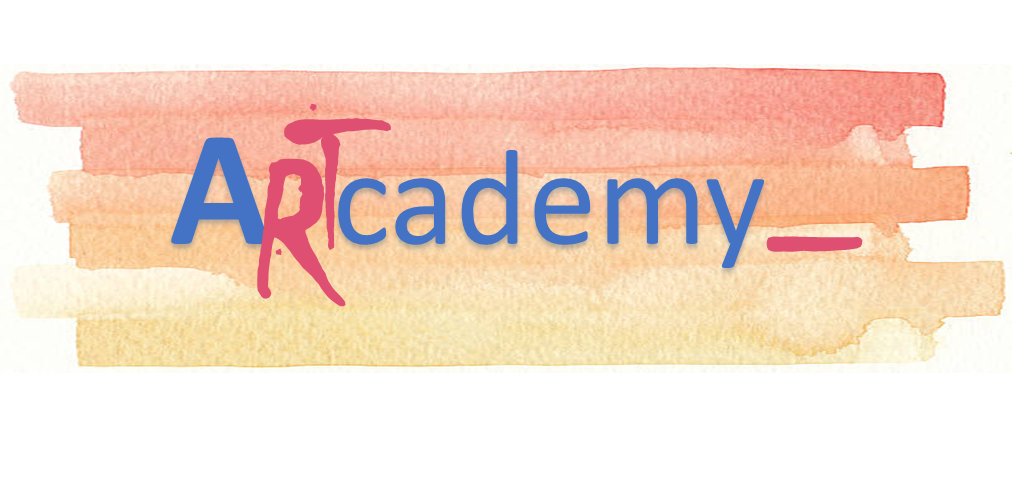 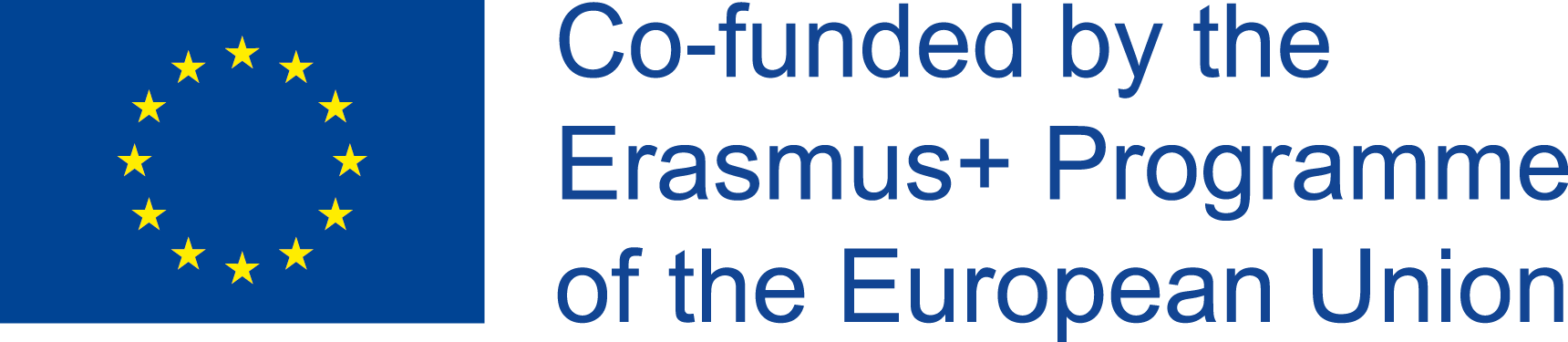 Unit 2. DECISION MAKING STYLES
Στυλ λήψης αποφάσεων από το επίπεδο της προοπτικής συμμετοχής
Ο ηγέτης αποφασίζει μόνος του και ανακοινώνει στα μέλη της ομάδας.
Αυτό το ύφος παίρνει λίγο χρόνο και καμία συμμετοχή. Χρησιμοποιείται ειδικά σε καταστάσεις έκτακτης ανάγκης, όπου η άμεση δράση είναι κρίσιμη. Input δεν είναι χρήσιμη, γρήγορη δράση και την άμεση συμμόρφωση είναι αυτό που μετράει..
 
Ο ηγέτης συγκεντρώνει τα στοιχεία από τα μέλη της ομάδας ως άτομα και αποφασίζει.
Ο ηγέτης επιδιώκει τη συμβολή, συνήθως για να καλύψει τα τυφλά σημεία και να ενισχύσει το βάθος κατανόησής τους γύρω από το ζήτημα που αποφασίζεται. Βασικά άτομα κατέχουν σημαντικές πληροφορίες και να μην τους συμβουλεύεται θα ήταν ανόητο.
 
Ο ηγέτης συγκεντρώνει τα στοιχεία από την ομάδα και αποφασίζει.
Ο Ηγέτης διοργανώνει μια ομαδική συνάντηση και ζητά τη συμβολή τους? ακούει τις ιδέες των ομάδων και στη συνέχεια παίρνει αυτές τις πληροφορίες και αποφασίζει.
 
Ομαδική λήψη αποφάσεων με συναινετικό κτίριο.
Σε αυτό το επίπεδο ο ηγέτης είναι μέρος της ομάδας και αυτός/αυτή είναι μόνο μία ψήφος/φωνή μεταξύ πολλών. Ο Όμιλος επεξεργάζεται όλες τις σχετικές πληροφορίες, θέτει σε κίνδυνο τις θέσεις μέχρι να συμφωνήσουν όλοι.  
Ο ηγέτης αναθέτει τη λήψη αποφάσεων με κριτήρια/περιορισμούς στην ομάδα.
Ο ηγέτης εκχωρεί πλήρως την απόφαση στην ομάδα και δεν αποτελεί μέρος των συζητήσεων για τη λήψη αποφάσεων. Αυτό το επίπεδο απαιτεί από τον ηγέτη να είναι πολύ σαφής με την ομάδα ως προς το ποια είναι τα κριτήρια/περιορισμούς που πρέπει να πληρούνται για την απόφασή τους να είναι σε θέση να προχωρήσουμε προς τα εμπρός.
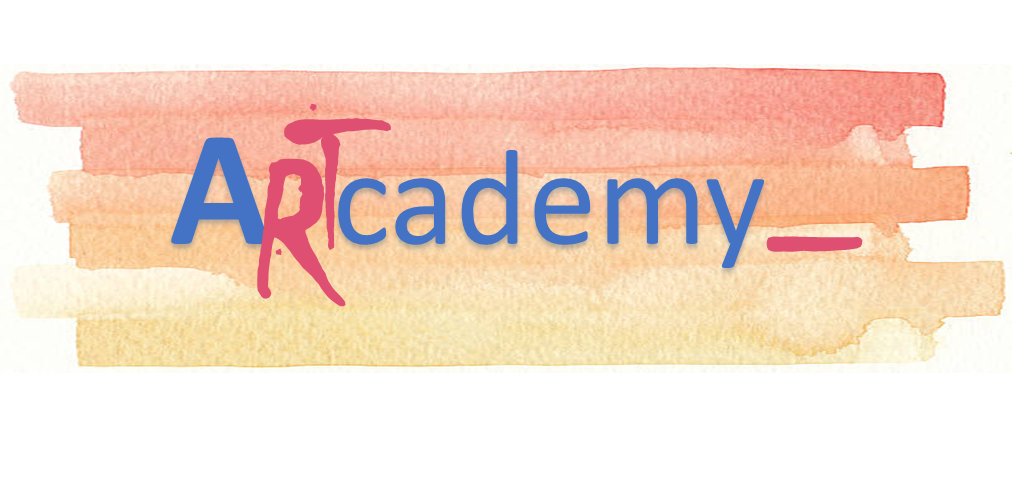 This Project has been funded with support from the European Commission. This publication reflects the views only of the author, and the Commission cannot be held responsible for any use which may be made of the information contained therein.
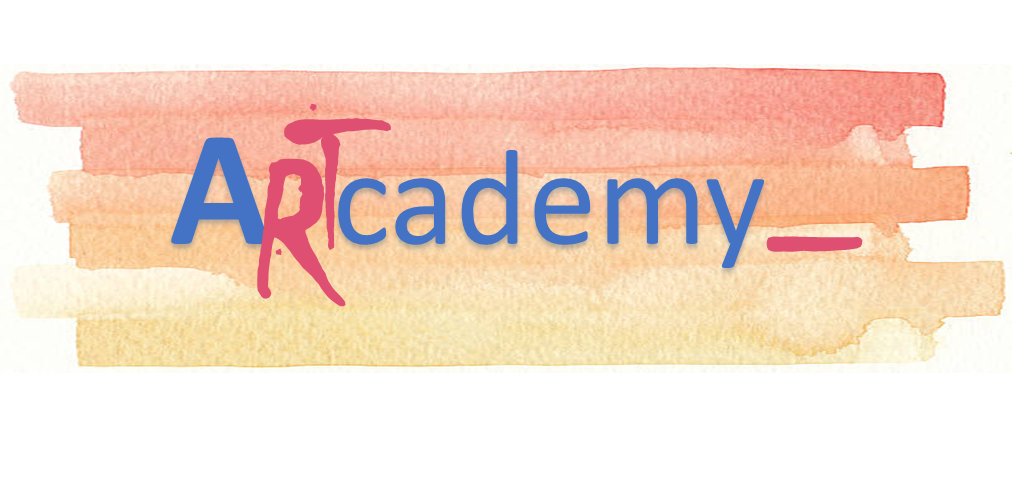 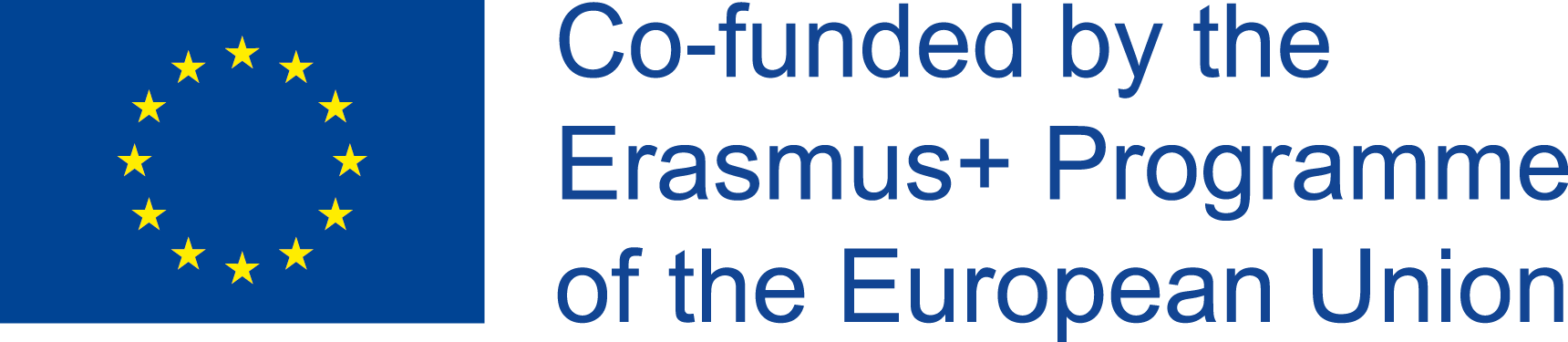 UNIT 3. DECISION MAKING PROCESS
Διαδικασία λήψης αποφάσεων
Η λήψη αποφάσεων είναι μέρος της καθημερινής ζωής. Μερικοί το θεωρούν τέχνη, άλλοι επάρκεια. Οι αποφάσεις μπορεί να είναι προσωπικές ή επαγγελματικές, αλλά, σε κάθε περίπτωση, οι επιλογές θα έχουν συχνά μακροχρόνιες συνέπειες.
Με άλλα λόγια, οι αποφάσεις που κάνουμε έχουν τη δυνατότητα να επηρεάσουν τους εαυτούς μας και τους άλλους βραχυπρόθεσμα και μακροπρόθεσμα. Ως εκ τούτου, είναι πολύτιμο να κατέχει ένα σύνολο ικανοτήτων που θα σας επιτρέψει να αντικατοπτρίζουν και να ζυγίσει εναλλακτικές λύσεις-τελικά την εκλογή της επιλογής που είναι η καταλληλότερη για κάθε κατάσταση.
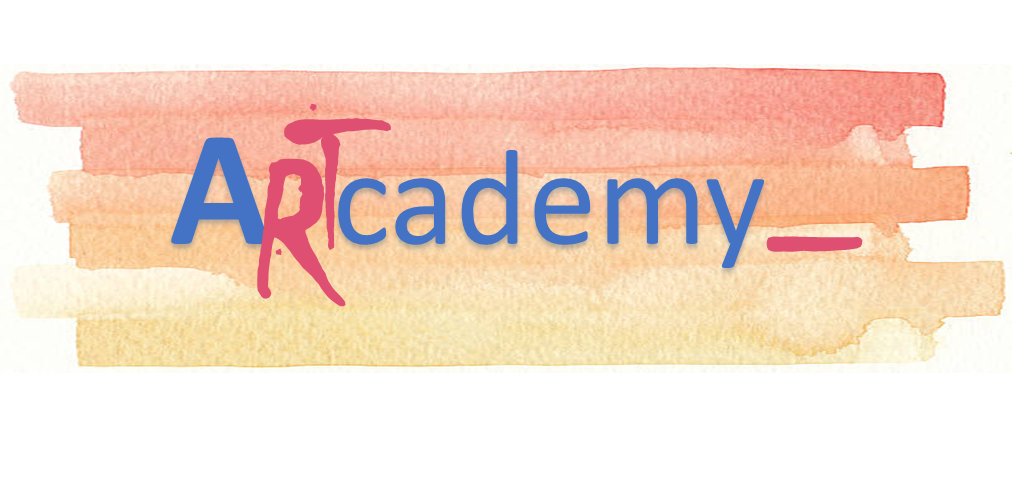 This Project has been funded with support from the European Commission. This publication reflects the views only of the author, and the Commission cannot be held responsible for any use which may be made of the information contained therein.
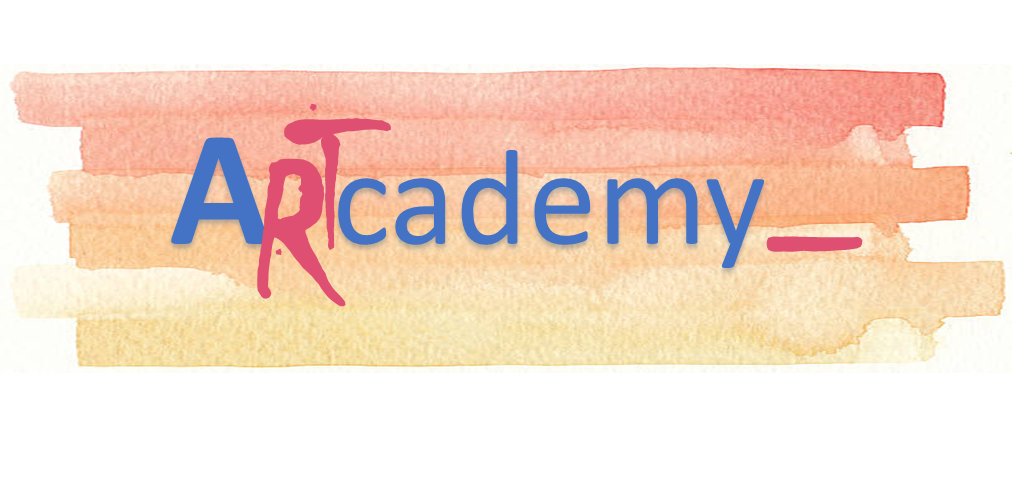 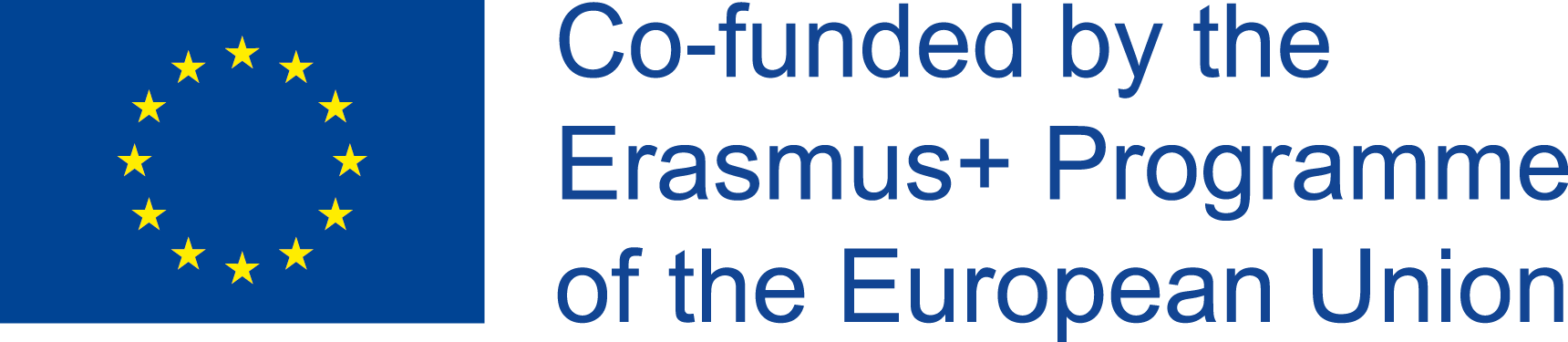 UNIT 3. DECISION MAKING PROCESS
Eight steps of decision-making process
In this unit we’ll present the concept that identifies an 8 steps process of decision-making. It begins with identifying a problem and decision criteria and allocating weights to those criteria; then moves to developing, analysing, and selecting an alternative that can resolve the problem; implements the alternative; and concludes with evaluating the decision’s effectiveness. 

This process can be used to describe both individual and group decision-making.
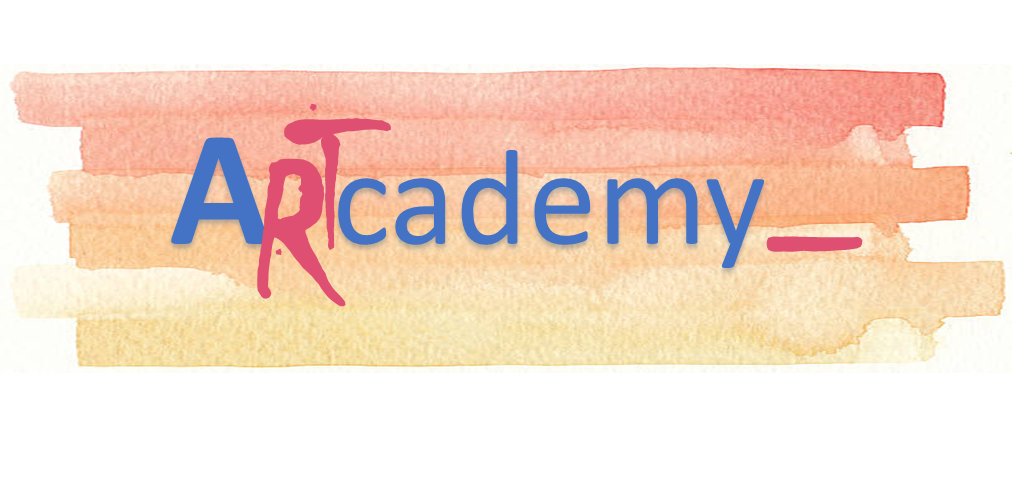 This Project has been funded with support from the European Commission. This publication reflects the views only of the author, and the Commission cannot be held responsible for any use which may be made of the information contained therein.
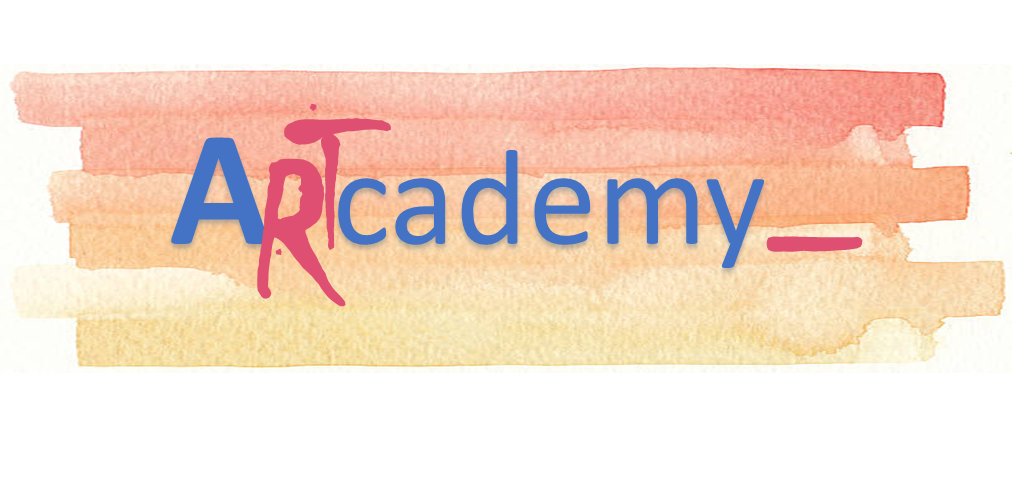 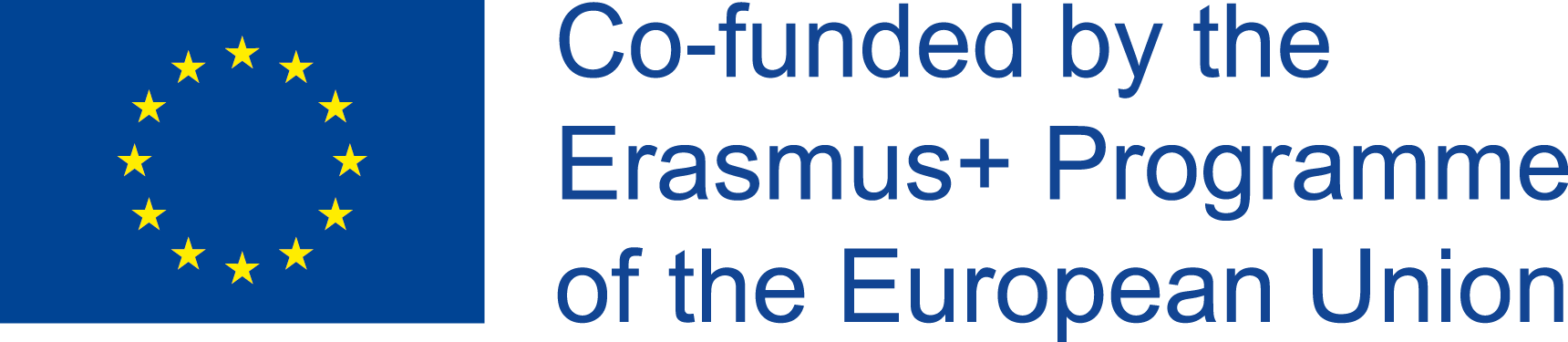 UNIT 3. DECISION MAKING PROCESS
Decision-making process
Identifying a problem 
Identifying decision criteria
Allocating weights to the criteria
Developing alternatives
Analysing alternatives
Selecting an alternative
Implementing the alternative
Evaluating decision effectiveness
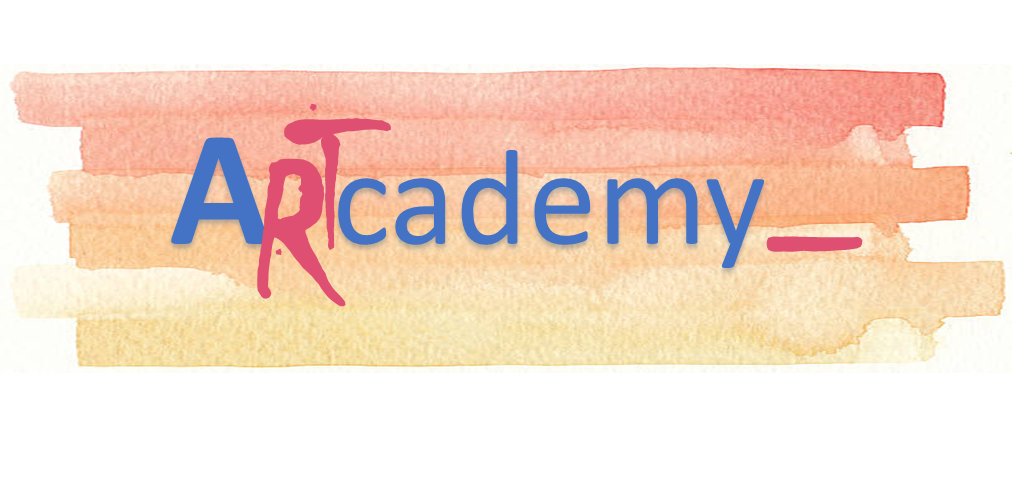 This Project has been funded with support from the European Commission. This publication reflects the views only of the author, and the Commission cannot be held responsible for any use which may be made of the information contained therein.
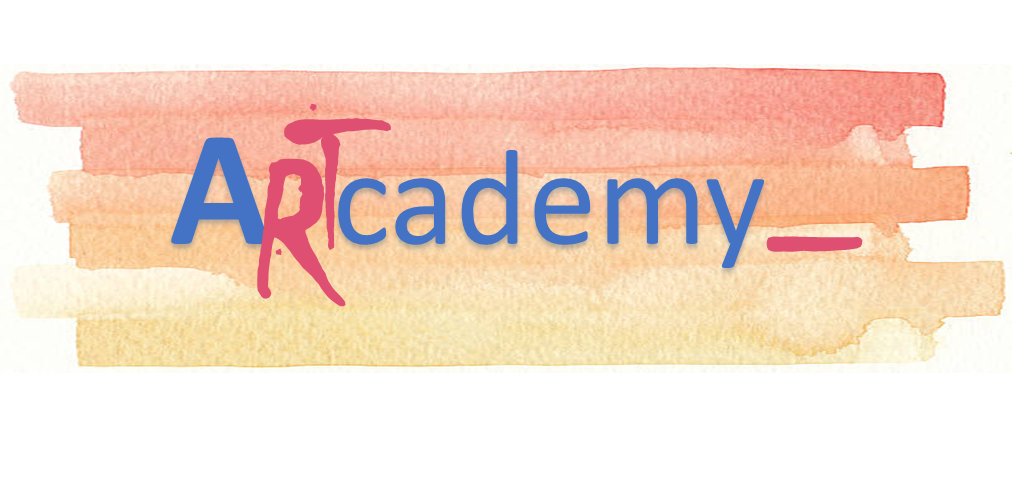 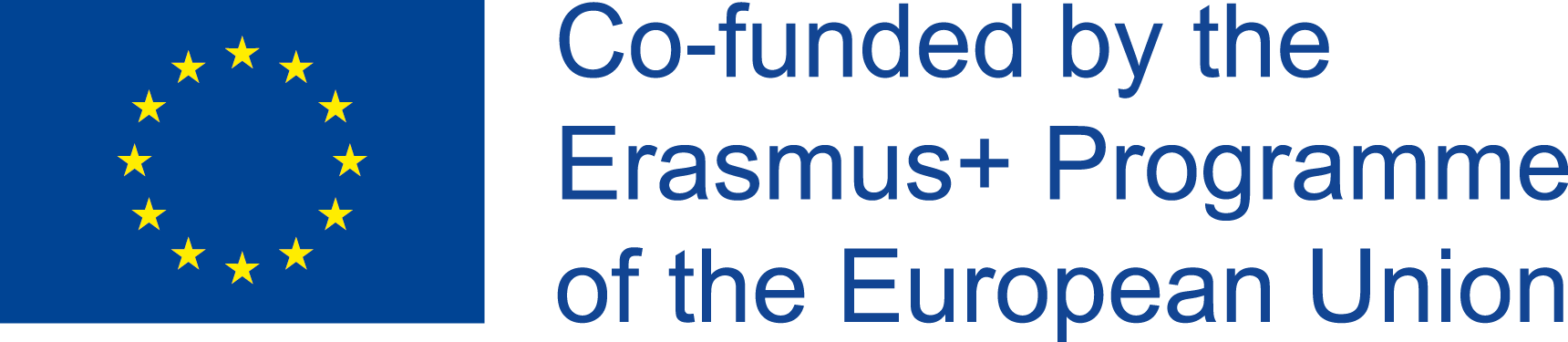 UNIT 4. INDIVIDUAL & GROUP DECISION MAKING
Pros of group decision-making
Group decision-making, ideally, takes advantage of the diverse strengths and expertise of its members. By tapping the unique qualities of group members, it is possible that the group can generate a greater number of alternatives that are of higher quality than the individual can. If a greater number of higher quality alternatives is generated, then it is likely that the group will eventually reach a superior problem solution than the individual.
Group decision-making may also lead to a greater collective understanding of the eventual course of action chosen, since it is possible that many affected by the decision implementation actually had input into the decision. This may promote a sense of "ownership" of the decision, which is likely to contribute to a greater acceptance of the course of action selected and greater commitment on the part of the affected individuals to make the course of action successful.
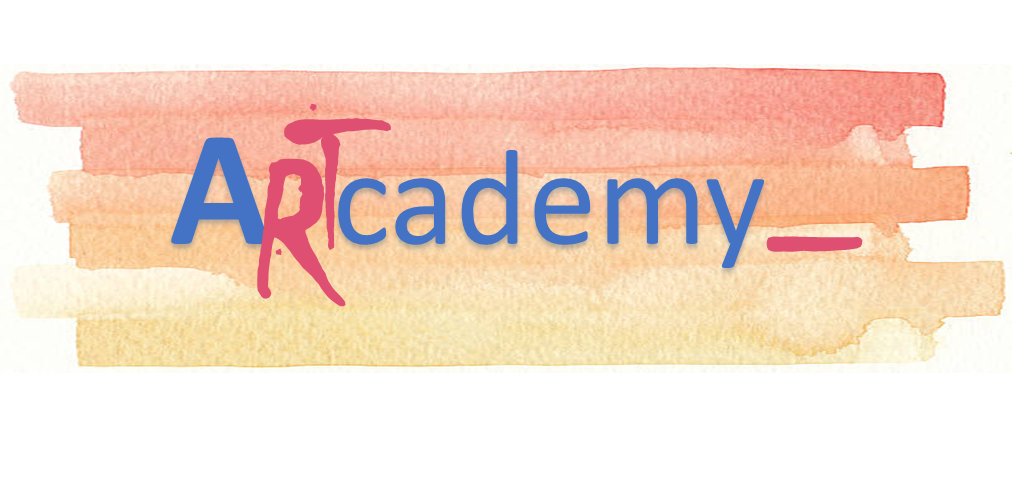 This Project has been funded with support from the European Commission. This publication reflects the views only of the author, and the Commission cannot be held responsible for any use which may be made of the information contained therein.
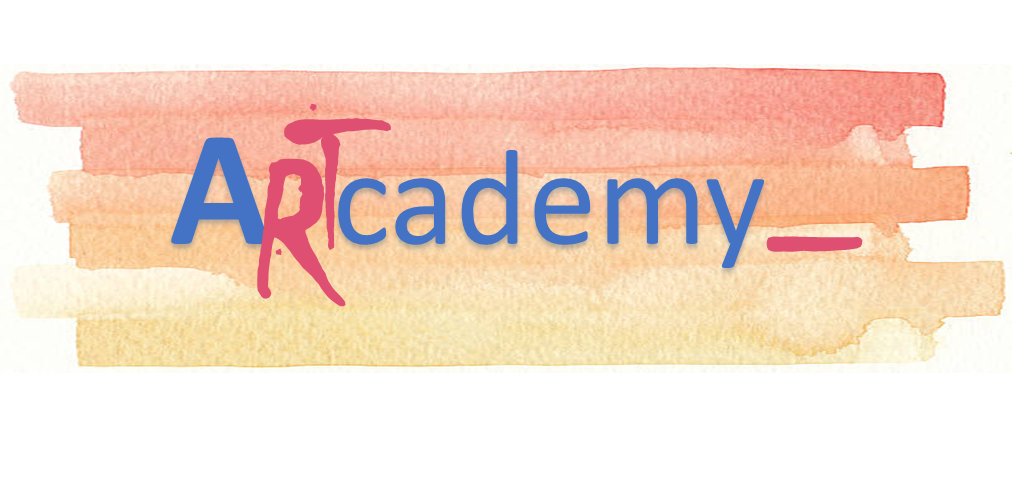 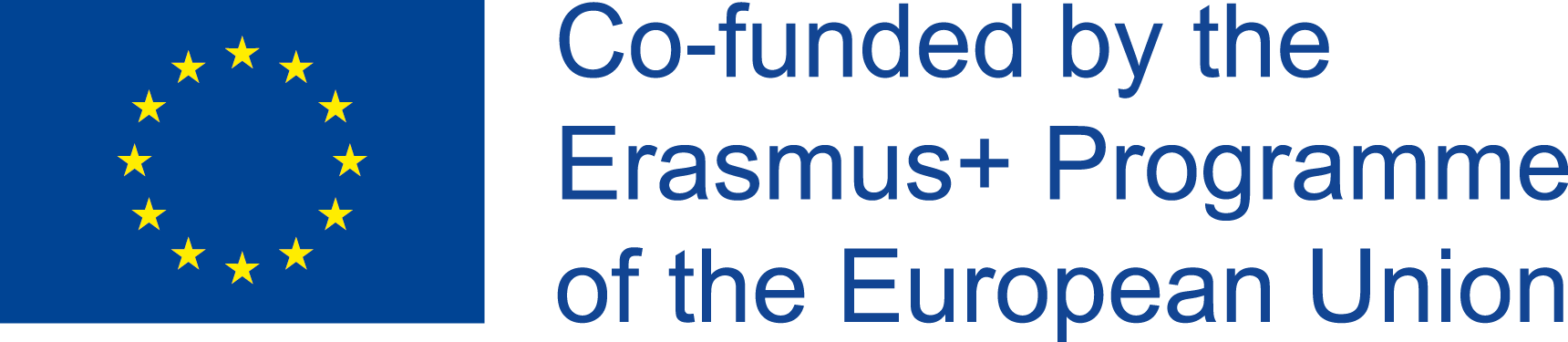 UNIT 4. INDIVIDUAL & GROUP DECISION MAKING
Cons of group decision-making
Groups are generally slower to arrive to decisions than individuals, so sometimes it is difficult to utilize them in situations where decisions must be made very quickly. 
One of the most often cited problems is groupthink. Groupthink occurs when individuals in a group feel pressure to conform to what seems to be the dominant view in the group. Dissenting views of the majority opinion are suppressed and alternative courses of action are not fully explored. 
Group polarization is another potential disadvantage of group decision-making. This is the tendency of the group to converge on more extreme solutions to a problem. The "risky shift" phenomenon is an example of polarization; it occurs when the group decision is a riskier one than any of the group members would have made individually. This may result because individuals in a group sometimes do not feel as much responsibility and accountability for the actions of the group as they would if they were making the decision alone.
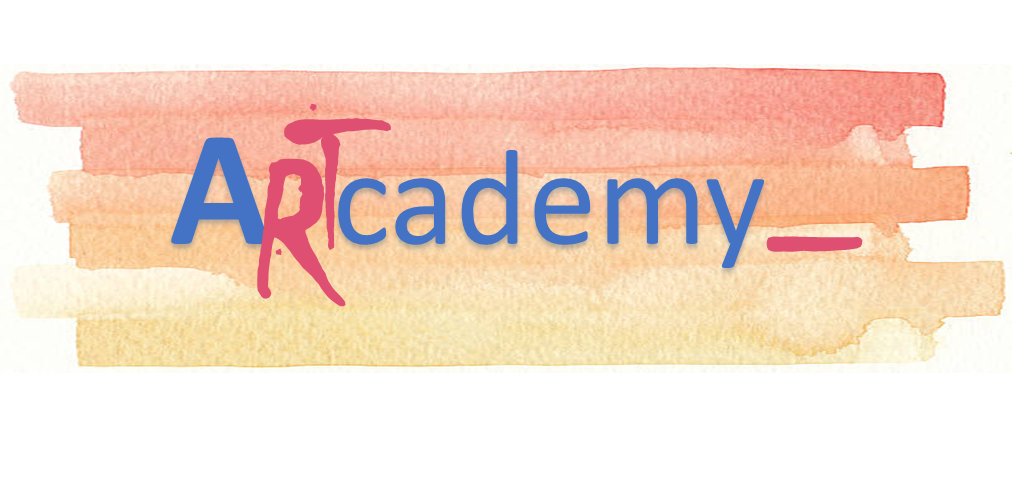 This Project has been funded with support from the European Commission. This publication reflects the views only of the author, and the Commission cannot be held responsible for any use which may be made of the information contained therein.
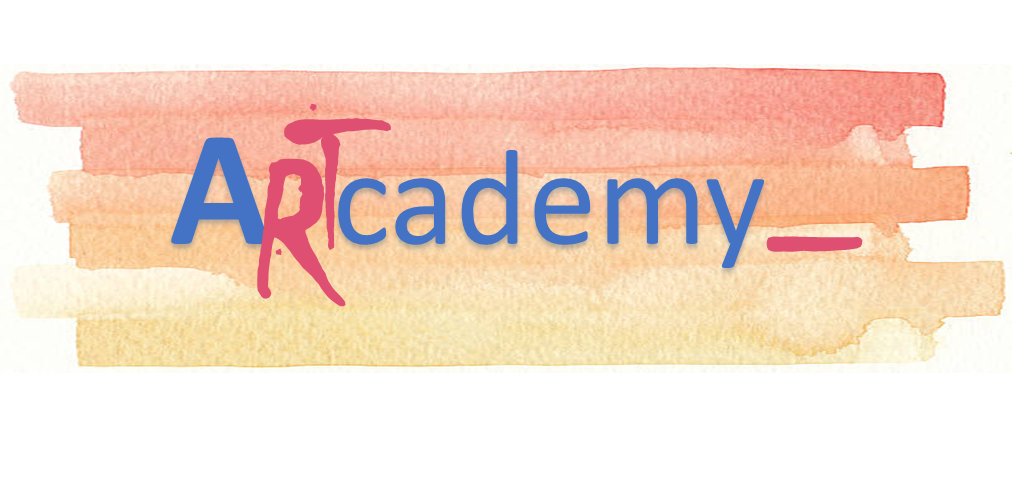 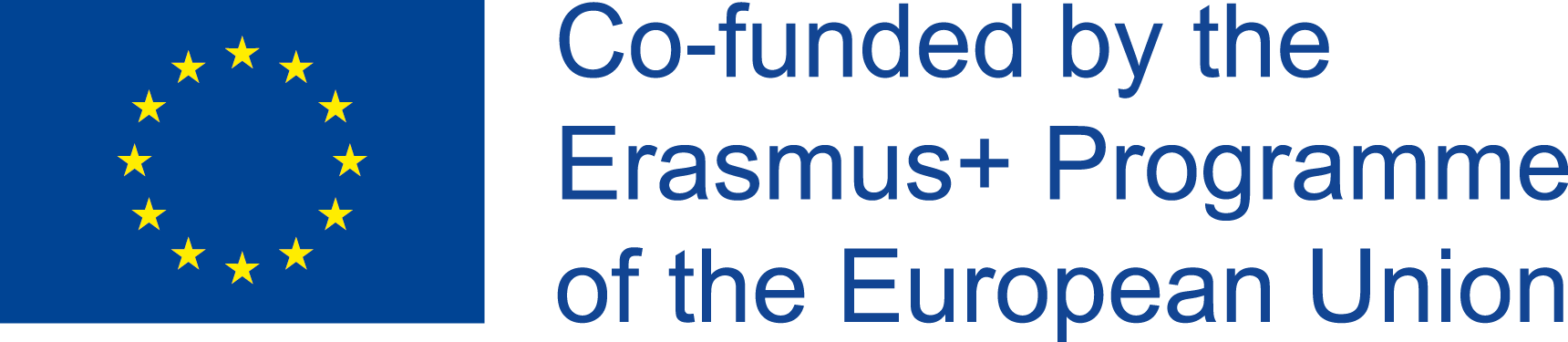 UNIT 4. INDIVIDUAL & GROUP DECISION MAKING
Pros of individual decision-making
An individual generally makes prompt decisions. While a group is dominated by various people, decision-making is quite time consuming. Moreover assembling group members consumes also a lot of time.
Individuals do not escape responsibilities. They are accountable for their acts and performance. While in a group, it is not easy to hold any one person accountable for a wrong decision.
Individual decision-making saves time, money and energy as individuals generally make prompt and logical decisions. On the other hand, group decision-making consumes a lot of time, money and energy.
Individual decisions are more focused and rational as compared to group decisions.
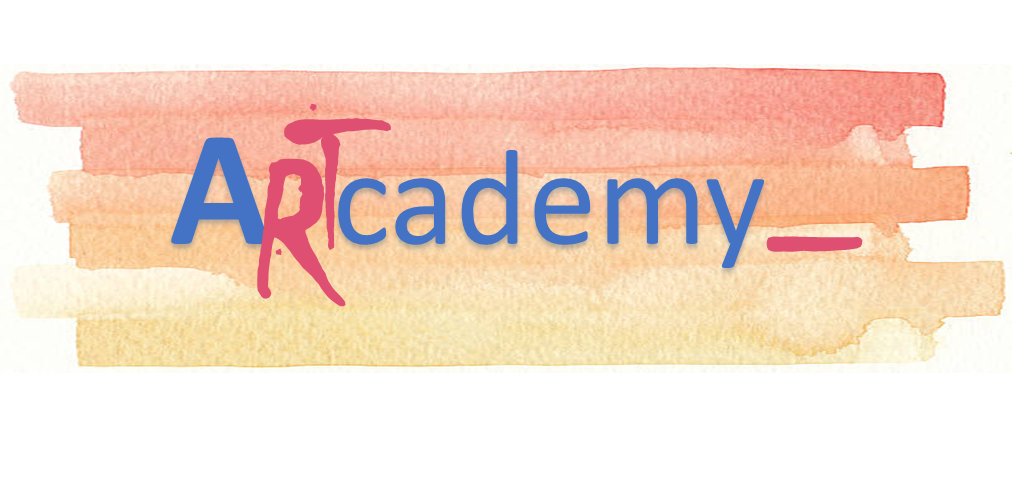 This Project has been funded with support from the European Commission. This publication reflects the views only of the author, and the Commission cannot be held responsible for any use which may be made of the information contained therein.
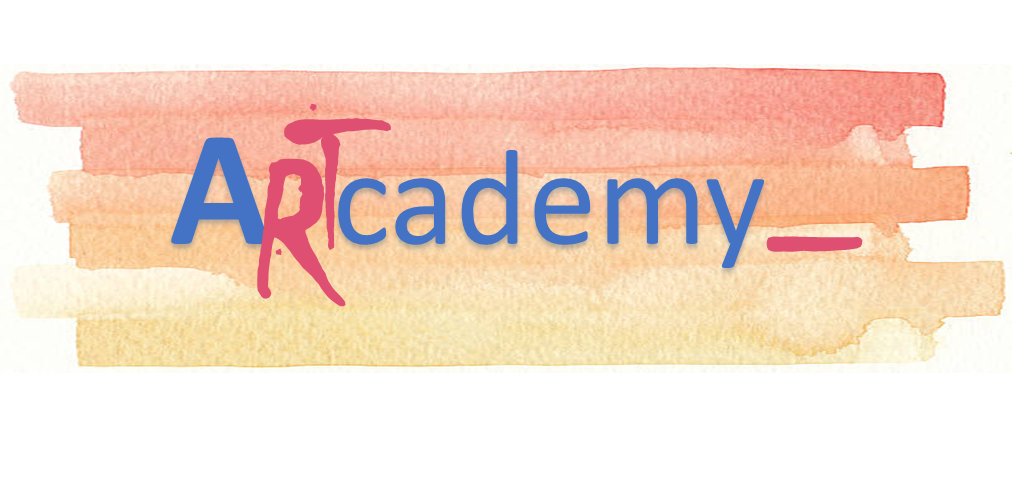 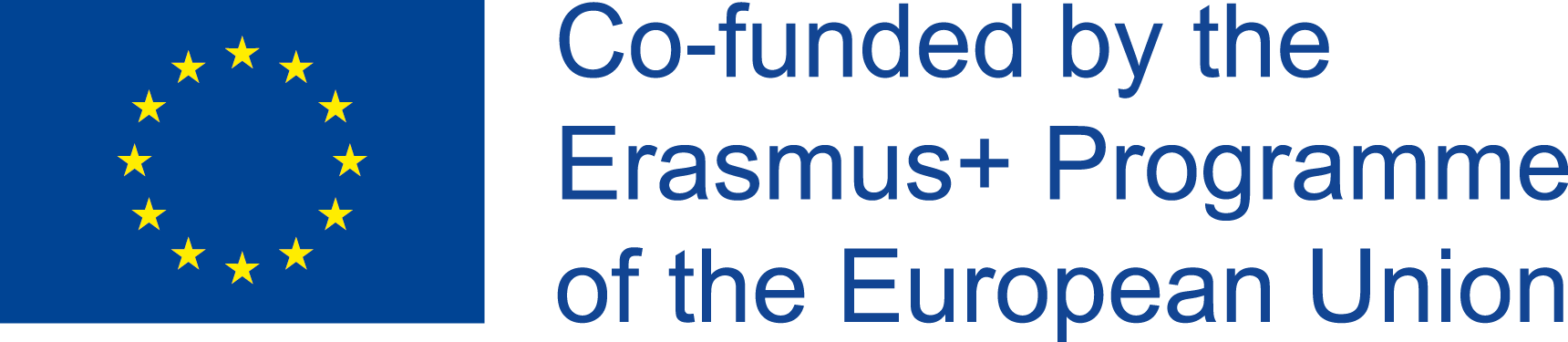 UNIT 4. INDIVIDUAL & GROUP DECISION MAKING
Cons of individual decision-making
A group has potential to collect more information compared to an individual while making the decision.
An individual while making any decision uses his own views and intuition . While a group has many members, so more views and approaches are taken into account and hence it might result in better decision.
A group discovers hidden talent and core competency of employees of an organization.
An individual will not take into consideration interests of each every member,  while a group might take into account interest of all members of an organization.
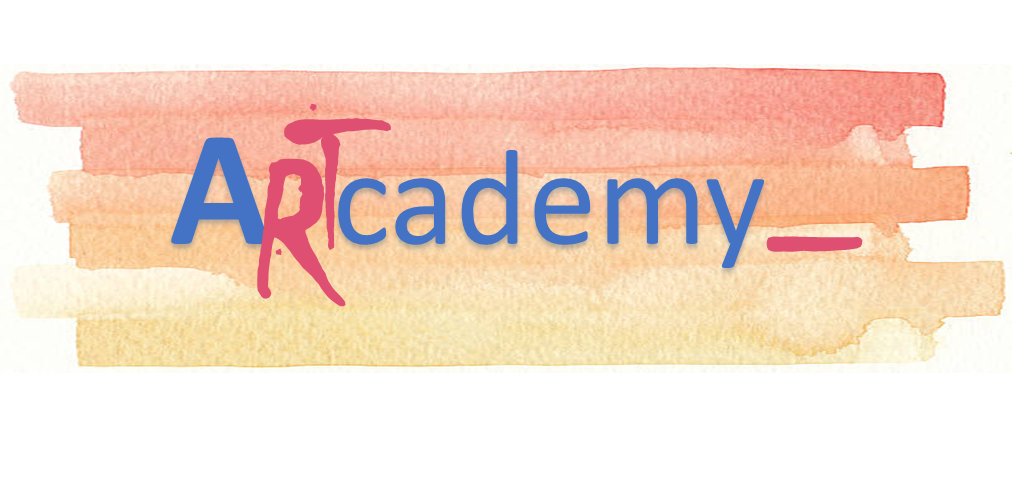 This Project has been funded with support from the European Commission. This publication reflects the views only of the author, and the Commission cannot be held responsible for any use which may be made of the information contained therein.
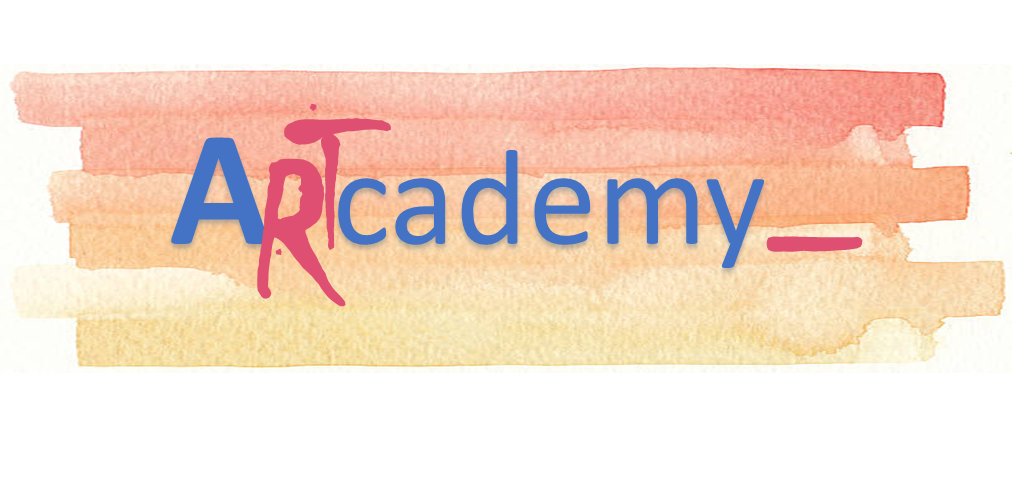 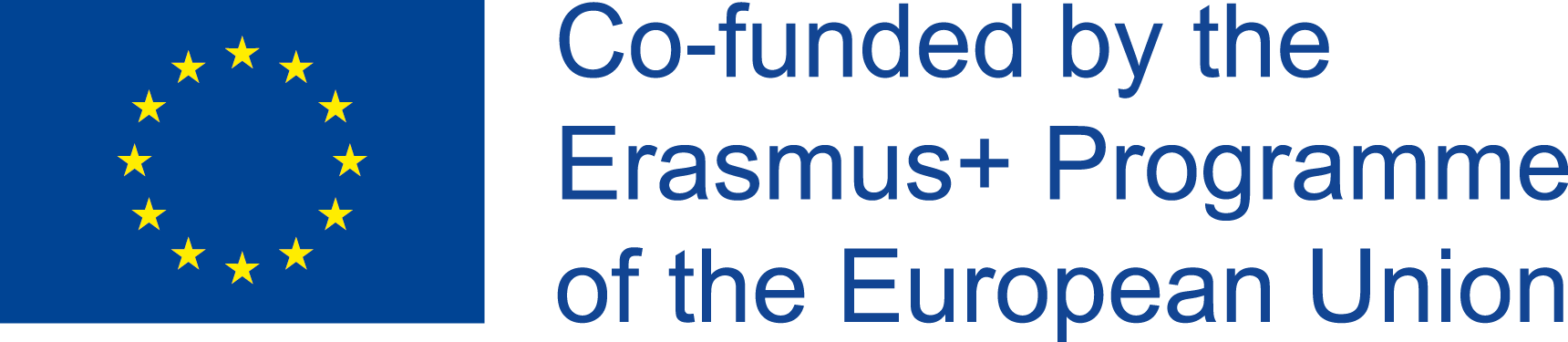 UNIT 5. ETHICAL ASPECTS IN DECISION MAKING
Ethical decision-making and reasoning
Ethical decision is concerned with a judgement about what is right or wrong. An ethical decision is one where one chooses how to respond to a given situation based on values of good and bad, as opposed to only expediency or efficiency. This means, it deals with moral issues. There are a number of factors that indicate the moral status.
Ethical reasoning is the ability to assess whether something is right or wrong requires basic knowledge about the way how can we assess it (ethical reasoning) and reflection of criteria we use to provide the assessment.
There are two major ethics theories that attempt to specify and justify moral rules and principles: utilitarianism (also called consequentialism) and deontological ethics. Utilitarianism is a theory which states that only one thing—utility—is relevant to ethical decisions. The option that produces the greatest utility is the only ethical option. Deontologists believe that duties override everything else. A duty is a responsibility, an obligation, a binding commitment.
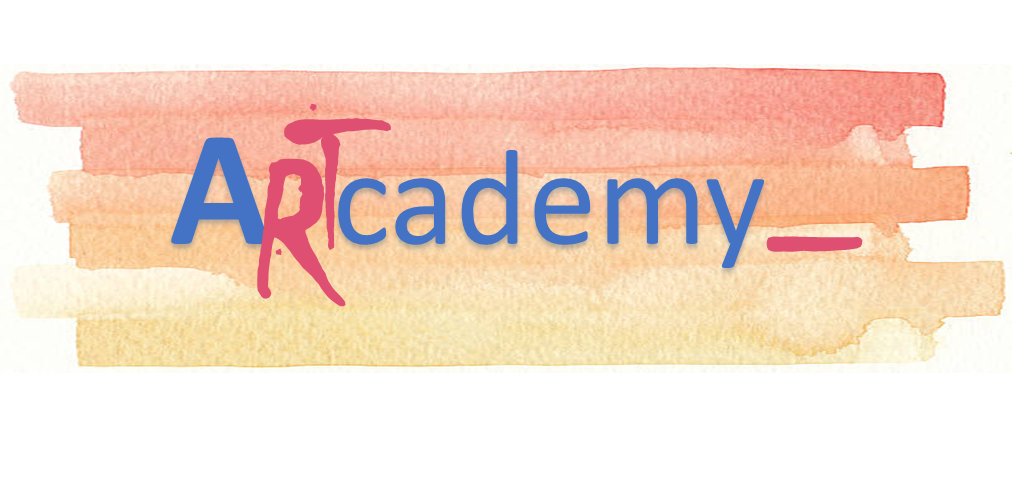 This Project has been funded with support from the European Commission. This publication reflects the views only of the author, and the Commission cannot be held responsible for any use which may be made of the information contained therein.
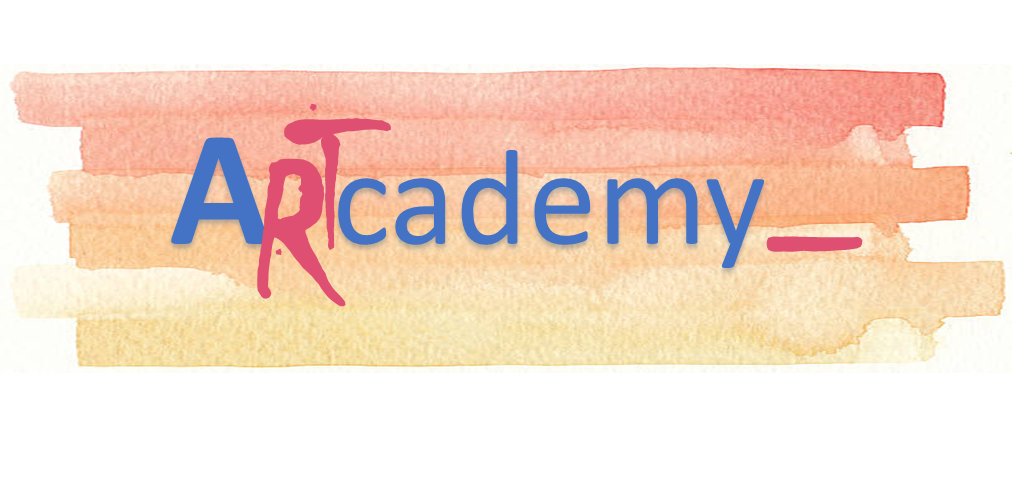 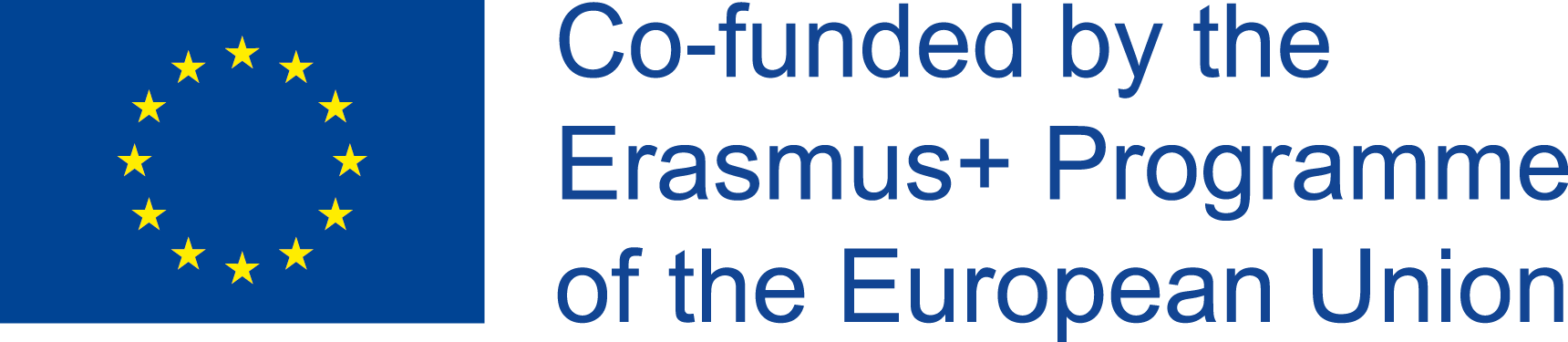 UNIT 5. ETHICAL ASPECTS IN DECISION MAKING
Framework for understanding ethical decision-making
Locus of control
Age and gender
Education and employment
National and cultural characteristics
Personal values
Individual factors
Cognitive and moral development
Personal integrity
Moral imagination
Bureaucracy
Moral intensity
Situational factors
Work roles
Moral framing
Organizational culture
Rewards
National context
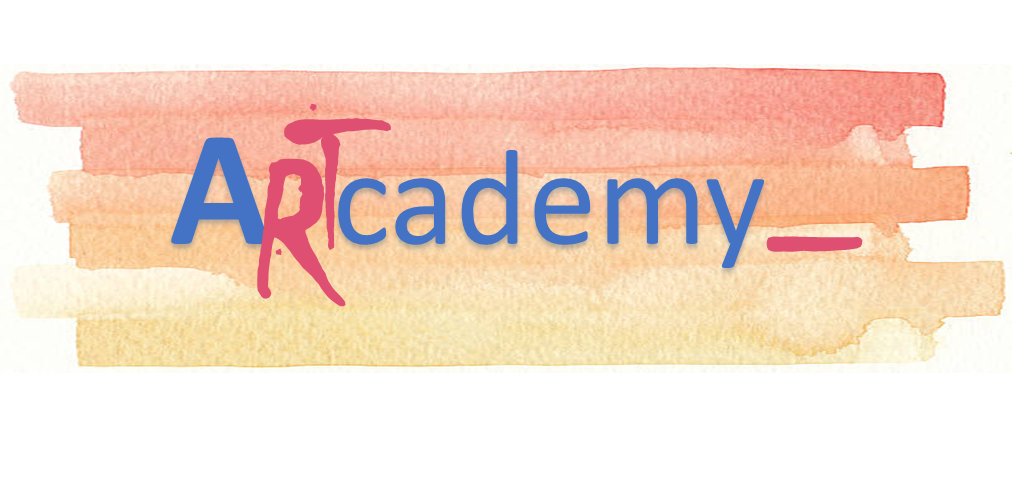 Authority
This Project has been funded with support from the European Commission. This publication reflects the views only of the author, and the Commission cannot be held responsible for any use which may be made of the information contained therein.
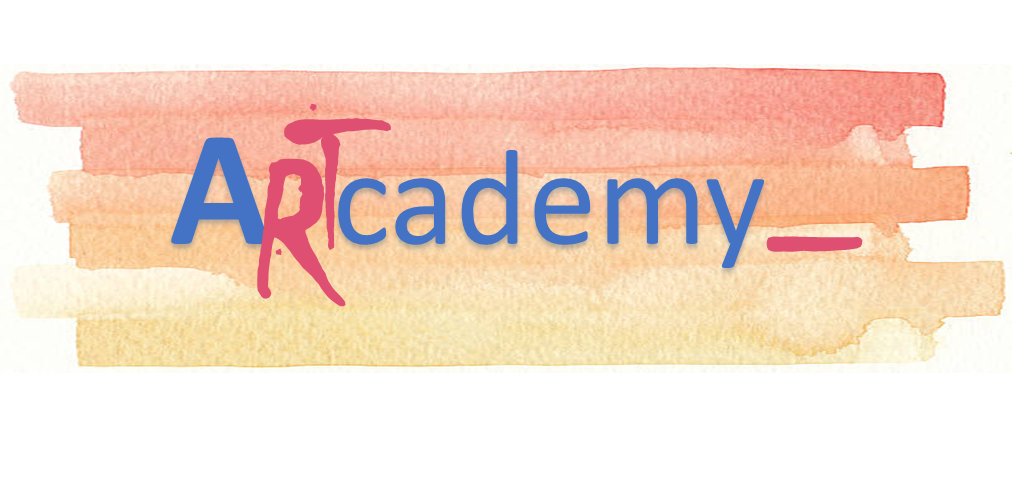 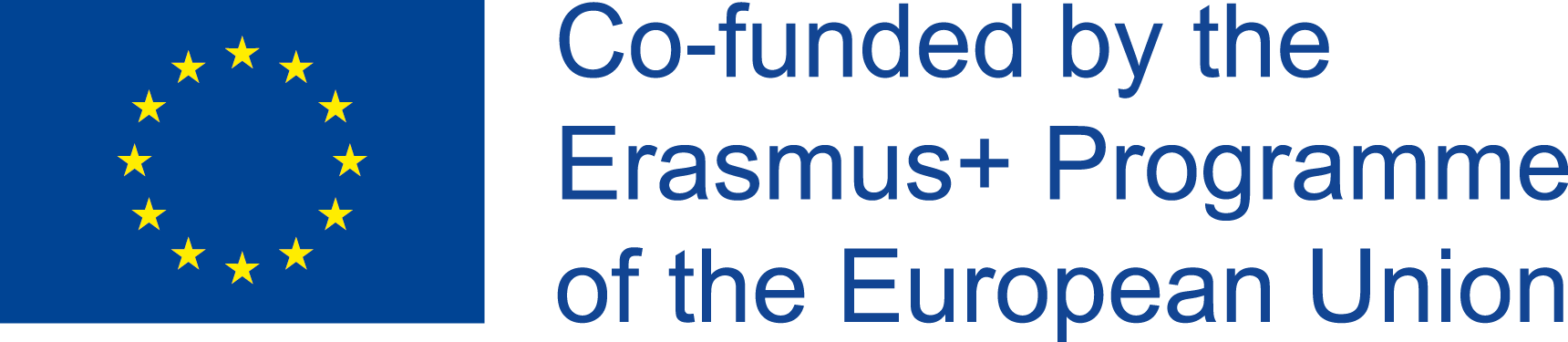 UNIT 5. ETHICAL ASPECTS IN DECISION MAKING
Rationalizing unethical behaviour
Crane &Matten, 2010
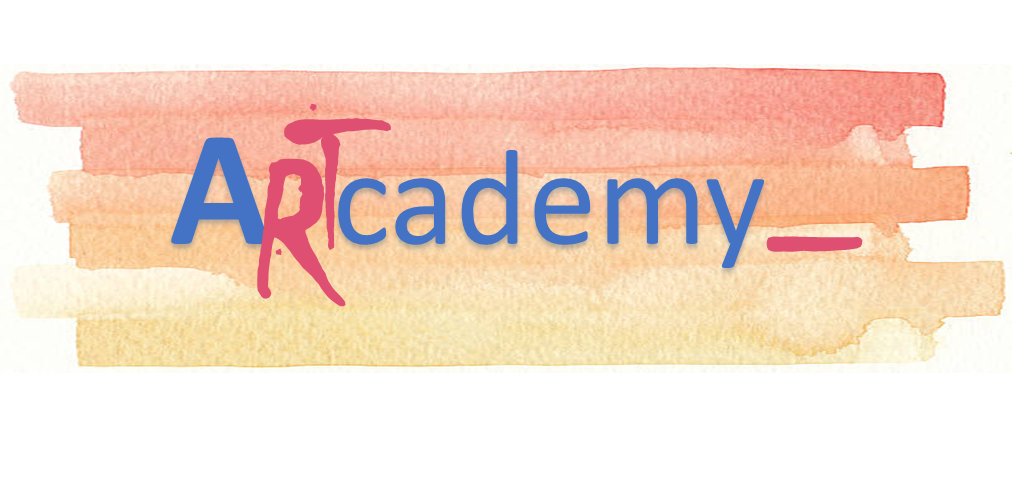 This Project has been funded with support from the European Commission. This publication reflects the views only of the author, and the Commission cannot be held responsible for any use which may be made of the information contained therein.
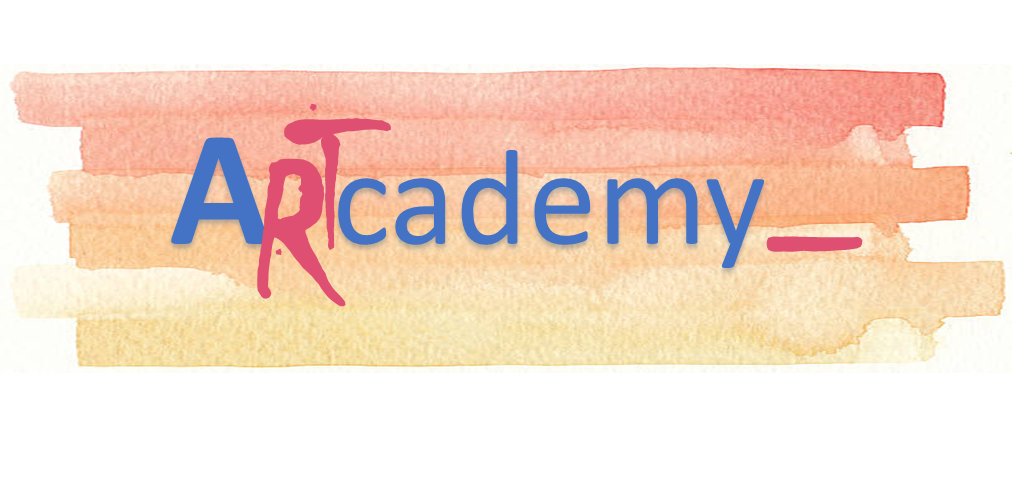 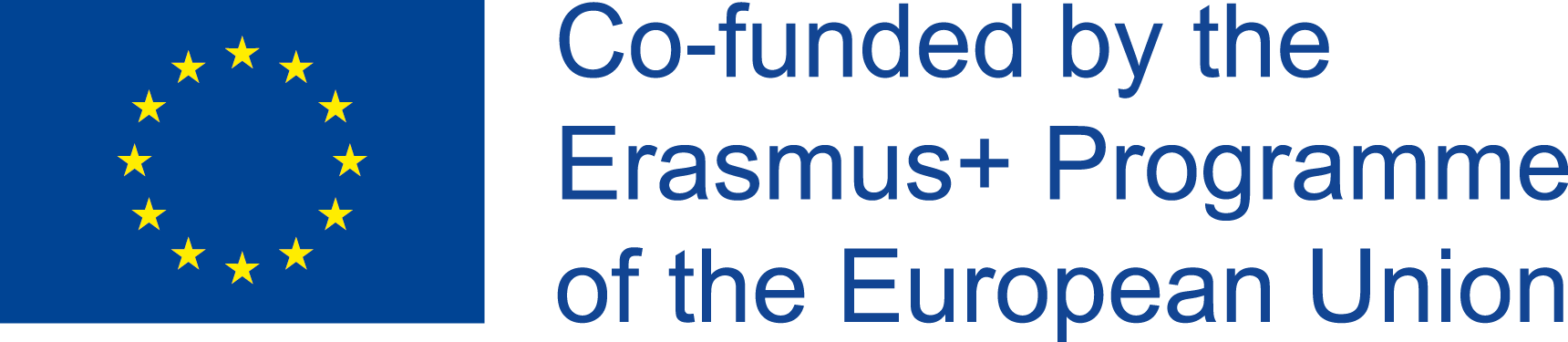 THANKS!